Memory Virtualization
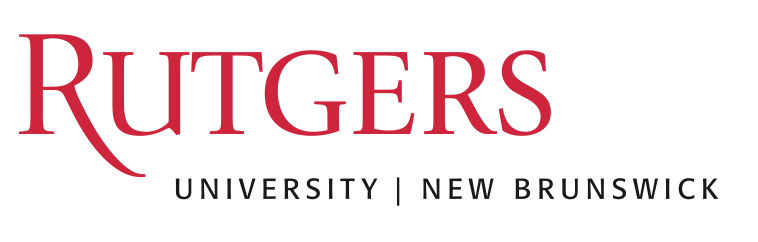 3) Dynamic Relocation
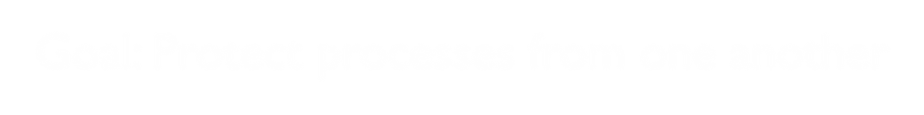 Goal: Protect processes from one another
Requires hardware support
Memory Management Unit (MMU)
MMU dynamically changes process address at every memory reference
Process generates logical or virtual addresses (in their address space)
Memory hardware uses physical or real addresses
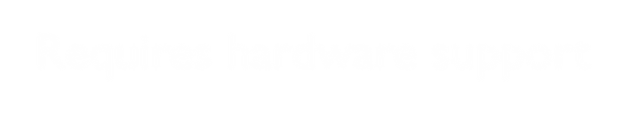 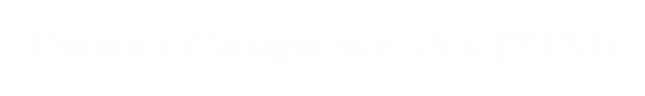 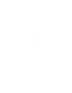 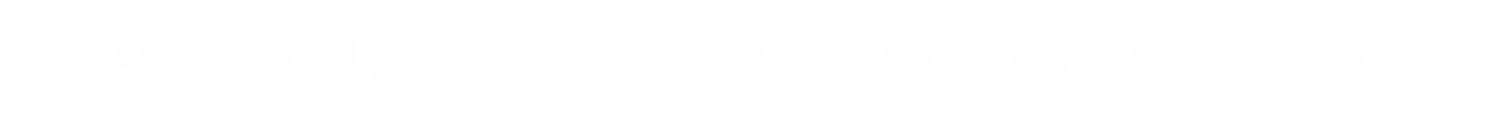 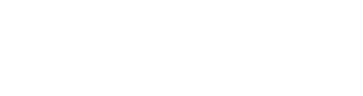 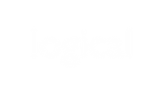 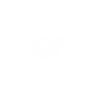 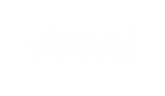 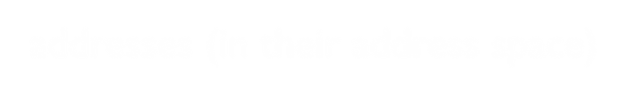 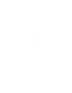 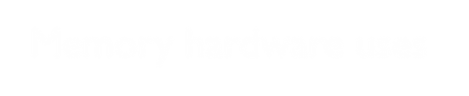 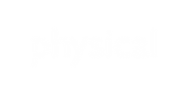 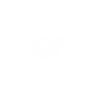 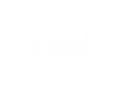 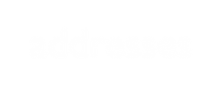 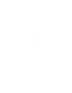 Process runs here
OS can control MMU
CPU
MMU
Memory
Physical address
Logical address
Hardware support for Dynamic Relocation
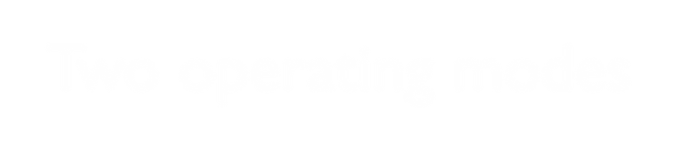 Two operating modes
Privileged (protected, kernel) mode: OS runs
When enter OS (trap, system calls, interrupts, exceptions)
Allows certain instructions to be executed
Can manipulate contents of MMU
Allows OS to access all of physical memory
User mode: User processes run
Perform translation of logical address to physical address
A minimal MMU contains base register for translation
base: start location for address space
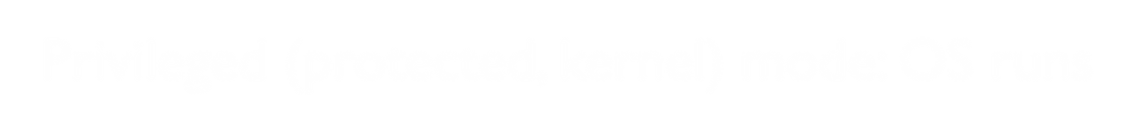 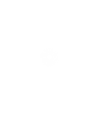 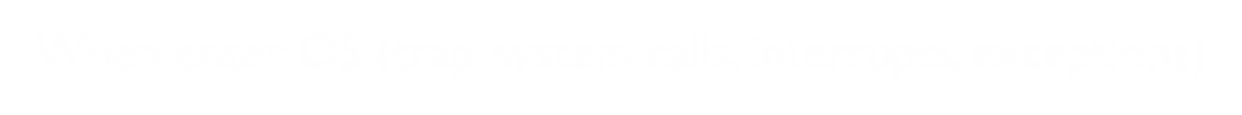 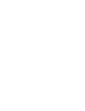 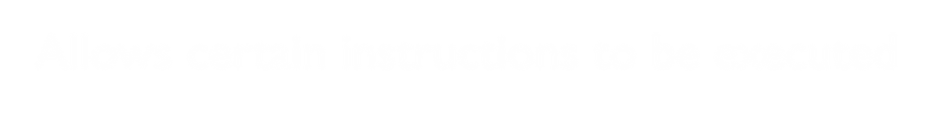 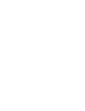 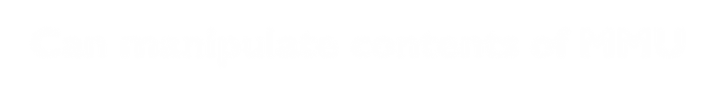 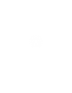 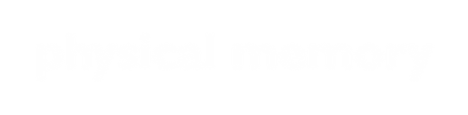 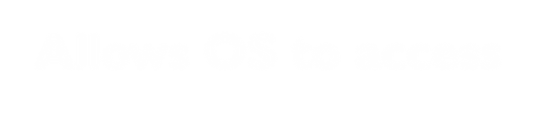 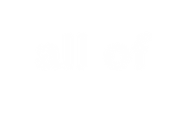 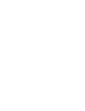 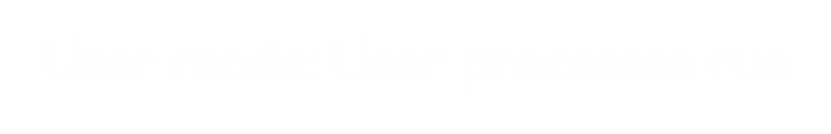 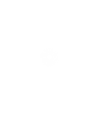 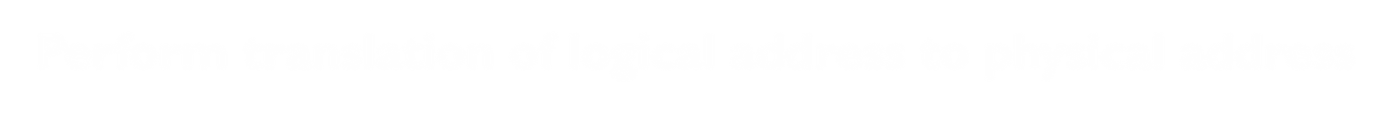 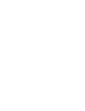 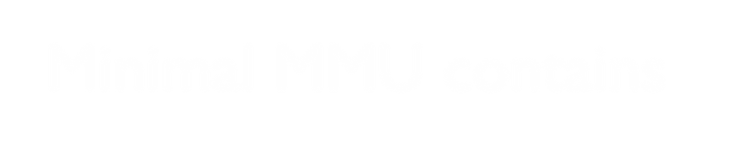 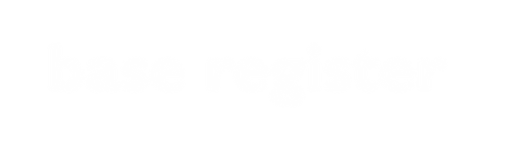 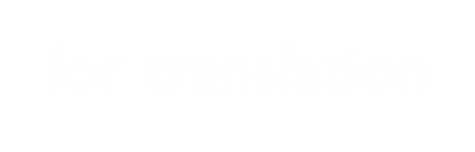 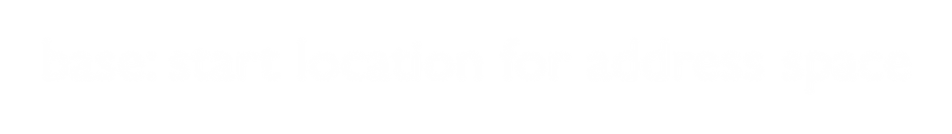 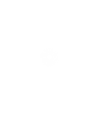 Implementation of Dynamic Relocation: BASE REG
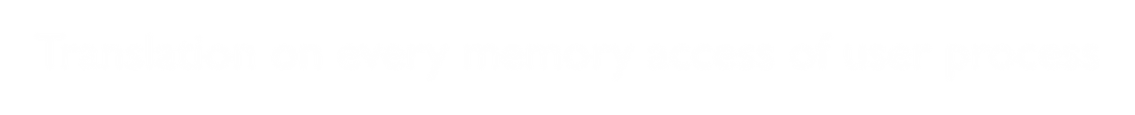 Translation on every memory access of user process
MMU adds base register to logical address to form physical address

MMU
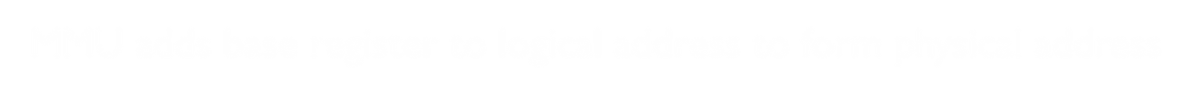 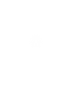 1 bit
32 bits
base
mode
registers
logical address
physical address
no
mode
=
user?
yes
+
base
Dynamic Relocation with Base Register
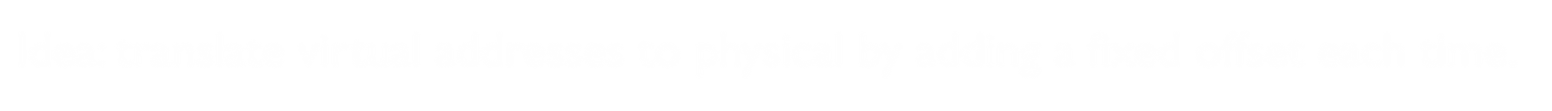 Idea: translate virtual addresses to physical by adding a fixed offset each time.
Store offset in base register
Each process has different value in base register
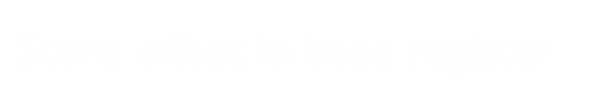 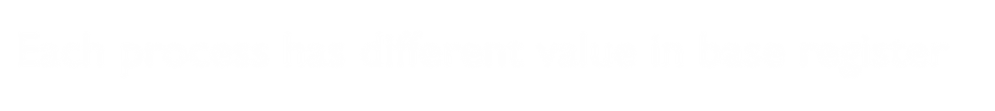 0 KB
1 KB
P1
2 KB
same code
3 KB
4 KB
P2
5 KB
6 KB
VISUAL Example of DYNAMIC RELOCATION: BASE REGISTER
0 KB
base register
1 KB
P1
2 KB
P1 is running
3 KB
4 KB
P2
5 KB
6 KB
0 KB
1 KB
P1
2 KB
P2 is running
3 KB
base register
4 KB
P2
5 KB
6 KB
(Decimal notation)
Virtual
Physical
0 KB
P1: load 100, R1
1 KB
P1
2 KB
3 KB
4 KB
P2
5 KB
6 KB
Virtual
Physical
0 KB
(1024 + 100)
P1: load 100, R1
load 1124, R1
1 KB
P1
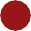 2 KB
3 KB
4 KB
P2
5 KB
6 KB
Virtual
Physical
0 KB
P1: load 100, R1 P2: load 100, R1
load 1124, R1
1 KB
P1
2 KB
3 KB
4 KB
P2
5 KB
6 KB
Virtual
Physical
0 KB
P1: load 100, R1 P2: load 100, R1
load 1124, R1
load 4196, R1
1 KB
P1
(4096 + 100)
2 KB
3 KB
4 KB
P2
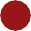 5 KB
6 KB
Virtual
Physical
0 KB
P1: load 100, R1 P2: load 100, R1 P2: load 1000, R1
load 1124, R1
load 4196, R1
1 KB
P1
2 KB
3 KB
4 KB
P2
5 KB
6 KB
Virtual
Physical
0 KB
P1: load 100, R1 P2: load 100, R1 P2: load 1000, R1
load 1124, R1
load 4196, R1
load 5196, R1
1 KB
P1
2 KB
3 KB
4 KB
P2
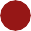 5 KB
6 KB
Virtual
Physical
0 KB
P1: load 100, R1 P2: load 100, R1 P2: load 1000, R1 P1: load 1000, R1
load 1124, R1
load 4196, R1
load 5196, R1
1 KB
P1
2 KB
3 KB
4 KB
P2
5 KB
6 KB
Virtual
Physical
0 KB
P1: load 100, R1 P2: load 100, R1 P2: load 1000, R1 P1: load 1000, R1
load 1124, R1
load 4196, R1
load 5196, R1
load 2024, R1
1 KB
P1
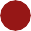 2 KB
3 KB
4 KB
P2
5 KB
6 KB
Who Controls the Base Register?
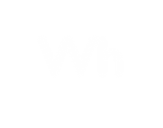 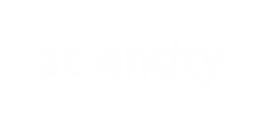 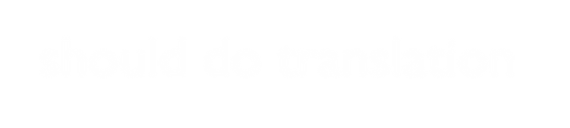 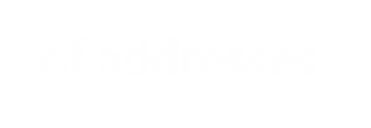 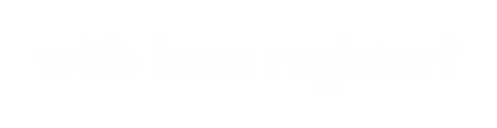 What entity should do translation of addresses with base register?
(1) process, (2) OS, or (3) HW?

What entity should modify the base register?
(1) process, (2) OS, or (3) HW?
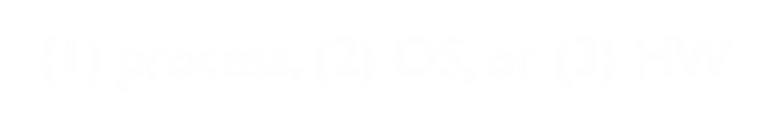 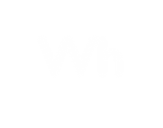 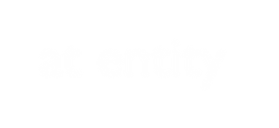 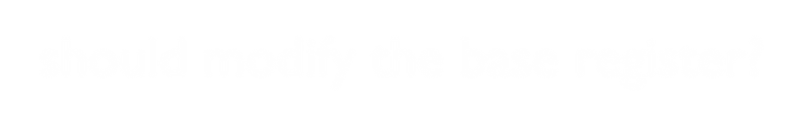 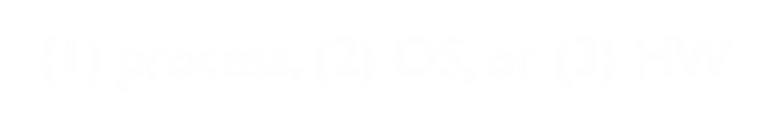 Virtual
Physical
0 KB
P1: load 100, R1 P2: load 100, R1 P2: load 1000, R1 P1: load 1000, R1
load 1124, R1
load 4196, R1
load 5196, R1
load 2024, R1
1 KB
P1
2 KB
3 KB
4 KB
P2
Can P2 hurt P1? Can P1 hurt P2?
5 KB
6 KB
Does the base register mechanism protect processes from each other?
Virtual
Physical
0 KB
P1: load 100, R1 P2: load 100, R1 P2: load 1000, R1 P1: load 1000, R1
P1: store 3072, R1
load 1124, R1
load 4196, R1
load 5196, R1
load 2024, R1
store 4096, R1
1 KB
P1
2 KB
3 KB
(3072 + 1024)
4 KB
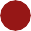 P2
Can P2 hurt P1? Can P1 hurt P2?
5 KB
6 KB
Does the base register mechanism protect processes from each other?
4) Dynamic with Base+Bounds
Idea: limit the address space with a bounds register 
Base register: smallest physical addr (or starting location)
Bounds register: size of this process’s virtual address space
Sometimes defined as largest physical address (base + size)
OS kills process if process loads/stores beyond bounds
Implementation of BASE+BOUNDS
Translation on every memory access of user process
MMU compares logical address to bounds register
if logical address is greater, then generate error
MMU adds base register to logical address to form physical address
32 bits
32 bits
1 bit
base
bounds
mode
registers
logicaladdress
physicaladdress
mode = user?
no
yes
<bounds?
+ base
yes
no
error
0 KB
base register
1 KB
P1
bounds register
2 KB
P1 is running
3 KB
4 KB
P2
5 KB
6 KB
0 KB
1 KB
P1
2 KB
P2 is running
3 KB
base register
4 KB
P2
bounds register
5 KB
6 KB
Virtual
Physical
0 KB
P1: load 100, R1
load 1124, R1
1 KB
P1
P2: load 100, R1
load 4196, R1
P2: load 1000, R1
load 5196, R1
2 KB
P1: load 1000, R1
load 2024, R1
3 KB
P1: store 3072, R1
4 KB
P2
5 KB
Can P1 hurt P2?
6 KB
Virtual
Physical
0 KB
P1: load 100, R1
load 1124, R1
1 KB
P1
P2: load 100, R1
load 4196, R1
P2: load 1000, R1
load 5196, R1
2 KB
P1: load 1000, R1
load 2024, R1
3 KB
interrupt OS!
3072 > 1024
P1: store 3072, R1
4 KB
P2
5 KB
Can P1 hurt P2?
6 KB
Virtual
Physical
0 KB
P1: load 100, R1
load 1124, R1
1 KB
P1
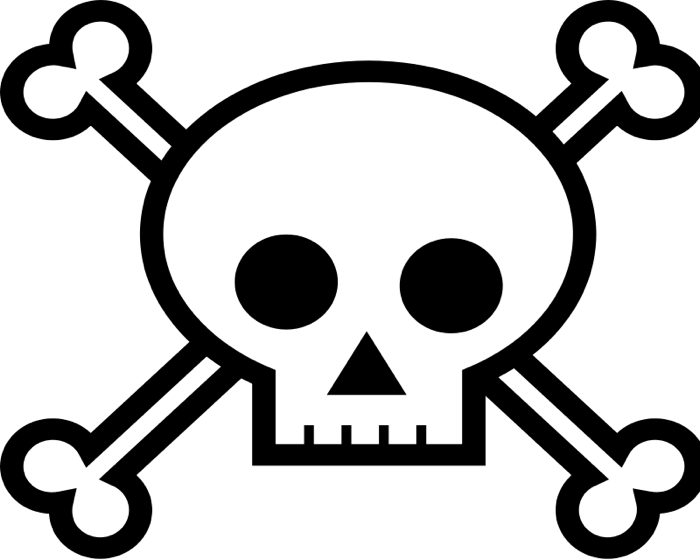 P2: load 100, R1
load 4196, R1
P2: load 1000, R1
load 5196, R1
2 KB
P1: load 1000, R1
load 2024, R1
3 KB
interrupt OS!
P1: store 3072, R1
4 KB
P2
5 KB
Can P1 hurt P2?
6 KB
Managing Processes: Base & Bounds
Context-switch
Add base and bounds registers to Process Control Block
Steps
Change to privileged mode
Save base and bounds registers of old process
Load base and bounds registers of new process
Change to user mode and jump to new process

Protection requirements
User process cannot change base and bounds registers
User process cannot change to privileged mode
Base and Bounds Advantages
Provides protection (both read and write) across address spaces
Supports dynamic relocation
Can place process initially at locations different from assumed in the program code
Also, move address spaces later if needed
Simple, inexpensive implementation
Few registers, little logic in MMU
Fast
Add and compare in parallel
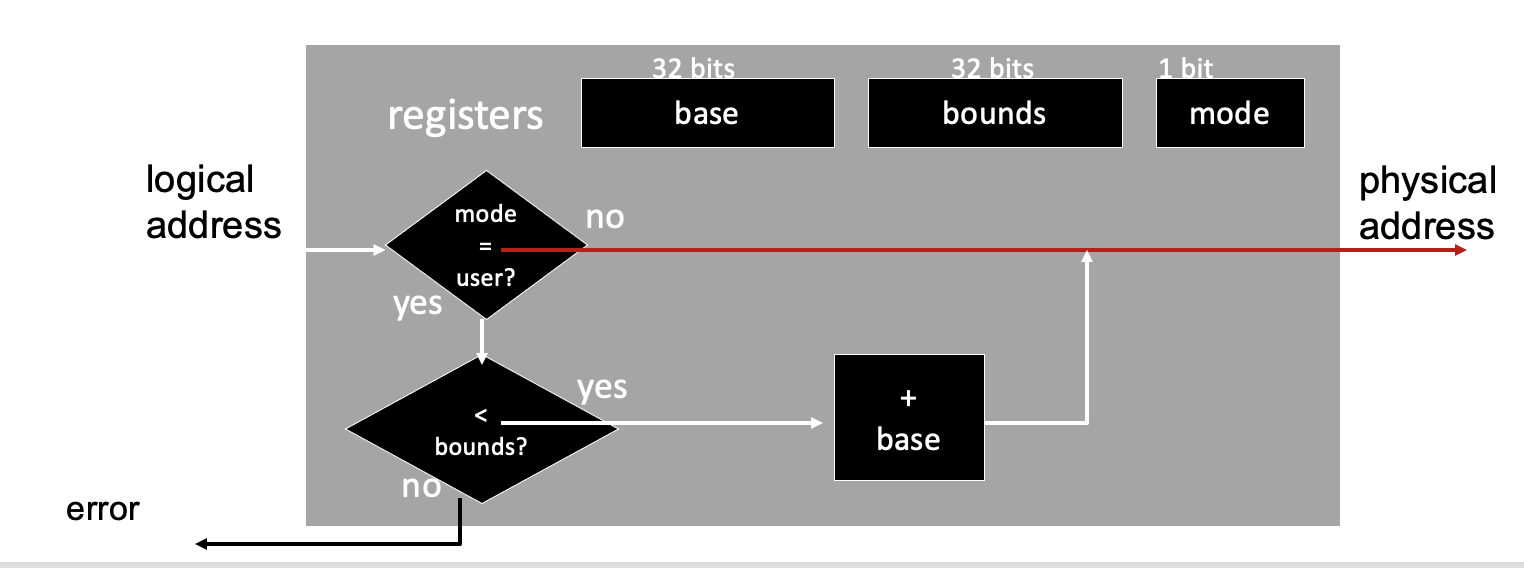 Base and Bounds DISADVANTAGES
Each process must be allocated contiguously in physical memory
Must allocate memory that may not be used by process

No partial sharing: Cannot share limited parts of address space
0
Code
Heap
Stack
2n-1
5) Segmentation
Divide address space into logical segments
Each segment corresponds to logical entity in address space
code, stack, heap
Each segment can independently:
be placed separately in physical memory
grow and shrink
be protected (separate read/write/execute bits)
0
Code
Heap
Stack
2n-1
Segmented Addressing
Process now specifies segment and offset within segment
How does process designate a particular segment?
Use part of logical (virtual) address
High-order bits of logical address select segment
Low-order bits of logical address select offset within segment

What if small address space, not enough bits?
Implicitly by type of memory reference
Special registers
Segmentation Implementation
MMU contains Segment Table (per process)
Each segment has own base and bounds, protection bits
Example: 14-bit logical address, 4 segments; how many bits for segment? How many bits for offset?
remember: 1 hex digit->4 bits
Segmentation Implementation
MMU contains Segment Table (per process)
Each segment has own base and bounds, protection bits
Example: 14-bit logical address, 4 segments; how many bits for segment? How many bits for offset?
remember: 1 hex digit->4 bits
Translate logical addresses (in hex) to physical addresses
0x0240:
0x1108:
0x265c:
0x3002:
Review: Segmentation
Assume 14-bit virtual addresses, high 2 bits indicate segment
?
?
?
Code
Heap
Stack
0x1000
0x0000
0x2000
0x3000
0x4000
Virt Mem
Segments:0=>code1=>heap2=>stack.
Phys Mem
0x4000
0x5000
0x5800
0x6000
0x7000
0x8000
0x6800
Where does segment table live?
0xfff
All registers, MMU
0x4000
0x5800
0xfff
0x7ff
0x6800
Visual Interpretation
Virtual (hex)
Physical
0x00
load 0x2010, R1
0x400
heap (seg1)
0x800
0x1200
0x1600
stack (seg2)
0x2000
0x2400
Segment numbers:	0: code+data	1: heap	2: stack
Virtual (hex)
Physical
0x00
load 0x2010, R1
0x1600 + 0x010 = 0x1610
0x400
heap (seg1)
0x800
0x1200
0x1600
stack (seg2)
0x2000
0x2400
Segment numbers:	0: code+data	1: heap	2: stack
Virtual (hex)
Physical
0x00
load 0x2010, R1
0x1600 + 0x010 = 0x1610
0x400
heap (seg1)
load 0x1010, R1
0x800
0x1200
0x1600
stack (seg2)
0x2000
0x2400
Segment numbers:	0: code+data	1: heap	2: stack
Virtual (hex)
Physical
0x00
load 0x2010, R1
0x1600 + 0x010 = 0x1610
0x400
heap (seg1)
load 0x1010, R1
0x400 + 0x010 = 0x410
0x800
0x1200
0x1600
stack (seg2)
0x2000
0x2400
Segment numbers:	0: code+data	1: heap	2: stack
Virtual
Physical
0x00
load 0x2010, R1
0x1600 + 0x010 = 0x1610
0x400
heap (seg1)
load 0x1010, R1
0x400 + 0x010 = 0x410
load 0x1100, R1
0x800
0x1200
0x1600
stack (seg2)
0x2000
0x2400
Segment numbers:	0: code+data	1: heap	2: stack
Virtual
Physical
0x00
load 0x2010, R1
0x1600 + 0x010 = 0x1610
0x400
heap (seg1)
load 0x1010, R1
0x400 + 0x010 = 0x410
load 0x1100, R1
0x400 + 0x100 = 0x500
0x800
0x1200
0x1600
stack (seg2)
0x2000
0x2400
Segment numbers:	0: code+data	1: heap	2: stack
Memory accesses every instruction
0x0010:	movl	0x1100, %edi
0x0013:	addl	$0x3, %edi
0x0019:	movl	%edi, 0x1100
Physical Memory Accesses?
 1) Fetch instruction at logical addr 0x0010
Physical addr:
 Exec, load from logical addr 0x1100
Physical addr:
2) Fetch instruction at logical addr 0x0013
Physical addr:
Exec, no load
3)  Fetch instruction at logical addr 0x0019
Physical addr:
 Exec, store to logical addr 0x1100
Physical addr:
0x4010
0x5900
%rip: 0x0010
0x4013
0x4019
0x5900
Total of 5 memory references (3 instruction fetches, 2 movl)
Advantages of Segmentation
Enables sparser allocation of memory address space than one base+bounds
Stack and heap can grow independently
Heap: If no data on free list, dynamic memory allocator requests more from OS (e.g., UNIX: malloc calls sbrk())
Stack: OS recognizes reference outside legal segment, extends stack implicitly
Different protection for different segments
Read-only status for code
Enables sharing of some segments as desired
Supports dynamic relocation of each segment
Code
Heap
Stack
Disadvantages of Segmentation?
Each segment must be allocated contiguously
May not have sufficient physical memory for large segments!

Cannot support holding a part of a large segment in memory
Disadvantages of Segmentation?
Fragmentation: Free memory that can’t be usefully allocated
Why? Free memory (hole) is too small and scattered
Segmentation prohibits using this free space since segment is “indivisible”
Types of fragmentation
External: Visible to allocator (e.g., OS)
Internal: Visible to requester (e.g., if must allocate at some granularity)
Segment A
Allocated to requester
External
useful
Segment B
free
Internal
Segment E
Segment C
No contiguous space!
Segment D
Conclusion
HW+OS work together to virtualize memory
Give illusion of private address space to each process
Add MMU registers for base+bounds so translation is fast 
OS not involved with every address translation, only on context switch or errors
Dynamic relocation with segments is good building block
Next: Solve fragmentation with paging
Review: Match Description
Name of approach (covered previous lecture):
Description
one process uses RAM at a time
rewrite code & addresses before running
add per-process starting location to virt          addr to obtain phys addr
dynamic approach that verifies address is in valid range
several base+bound pairs per process
Segmentation 
Base
Static Relocation

Time sharing
Base + Bounds
Paging
Questions we answer:
What is paging?
Where are page tables stored?
What are advantages and disadvantages of paging?
Paging
Goal: Eliminate requirement that address space is contiguous
Eliminate external fragmentation
Grow segments as needed
Idea: Divide address spaces and physical memory into fixed-sized pages
Size: 2n, Example: 4KB
Physical page: page frame
Physical View
Code
Heap
Stack
Heap
Heap
Process 1
Process 3
Process 2
Logical View
Translation of Page Addresses
How to translate logical address to physical address?
High-order bits of address designate page number
Low-order bits of address designate offset within page
32 bits
20 bits
12 bits
Logical address
page number
page offset
translate
frame number
page offset
Physical address
No addition needed; just append bits correctly…
How does format of address space determine number of pages and size of pages?
Impact of Address Format
Given known page size, how many bits are needed in address to specify offset in page?
Page Size
Low Bits (offset)
16 bytes
4
1 KB
10
1 MB
20
512 bytes
9
4 KB
12
Impact of Address Format
Given number of bits in virtual address and bits for offset, how many bits for virtual page number?
Low Bits
(offset)
High Bits
(vpn)
Page Size
Virt Addr Bits
16 bytes
4
10
6
1 KB
10
20
10
1 MB
20
32
12
7
512 bytes
9
16
7
4 KB
12
32
20
Impact of Address Format
Given number of bits for vpn, how many virtual pages can there be in an address space?
Virt Pages
Low Bits
(offset)
High Bits
(vpn)
Page Size
Virt Addr Bits
16 bytes
4
10
6
64
1 KB
10
20
10
1 K
1 MB
20
32
12
4 K
512 bytes
9
16
5
32
4 KB
12
32
20
1 MB